BROJ π≈ 3,14159
ROĐENDAN BROJA π
Najvjerovatnije da ni jedan broj u matematici nije izazvao toliko čuđenja kao broj  π
π ≈ 3,14159 26535 89793 23846 26433 83279 50288 41971 69399 37510 58209 74944 5923...
Pi ili π je matematička konstanta, danas široko primjenjivana u matematici i fizici.
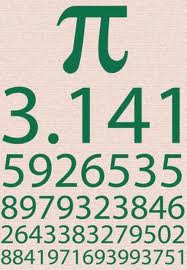 Definira se kao odnos opsega i promjera kruga.
Pi je također poznat i kao Arhimedova konstanta (ne treba ga miješati s Arhimedovim brojem) ili Ludolfov broj.
U praksi se bilježi malim grčkim slovom π a u hrvatskom jeziku je pravilno pisati i pi.
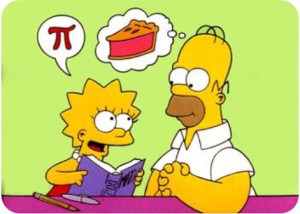 Danas, 14. 03., diljem svijeta se na razne načine obilježava dan broja π
Povijest spoznaja o broju pi teče usporedno sa razvojem same matematike .
Pi se može procijeniti crtanjem velikog kruga , zatim mjerenjem njegovog promjera i opsega te dijeljenjem opsega promjerom.
Neki autori napredak u izračunavanju broja pi dijele na tri razdoblja : 
 1. antičko-u kojem je računat geometrijski 
 2. klasično-u kojem se računalo pomoću više matematike u Europi oko 17. st.
3. digitalno-računanje na računalima
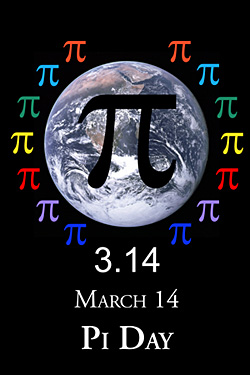 Širina broja pi može biti određena upisivanjem pravilnih mnogokuta unutar kruga.
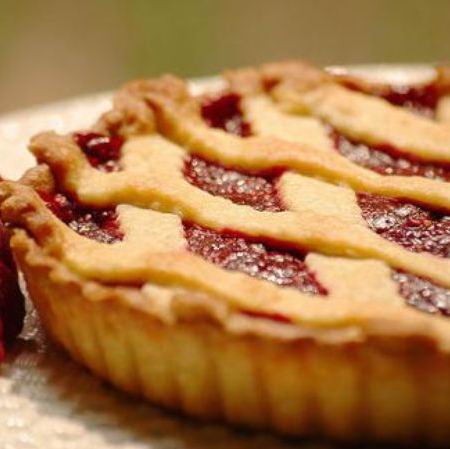 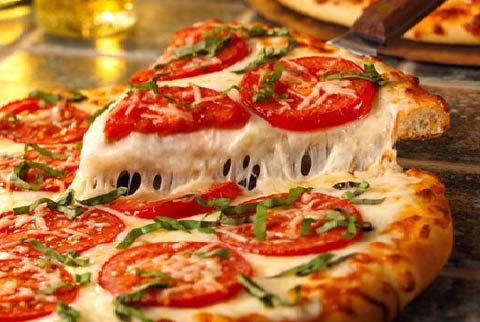 PI kao pizza
PI kao pita
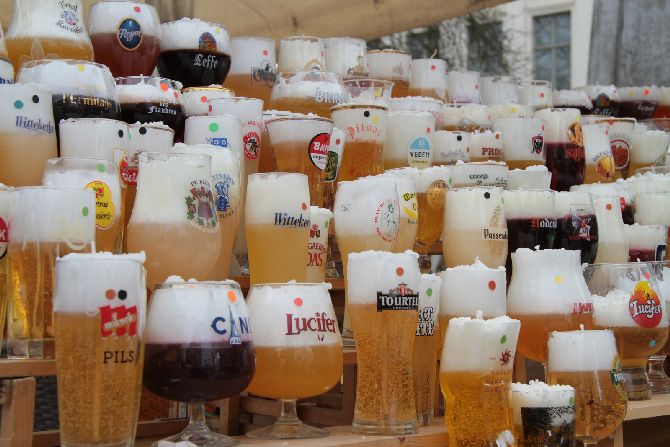 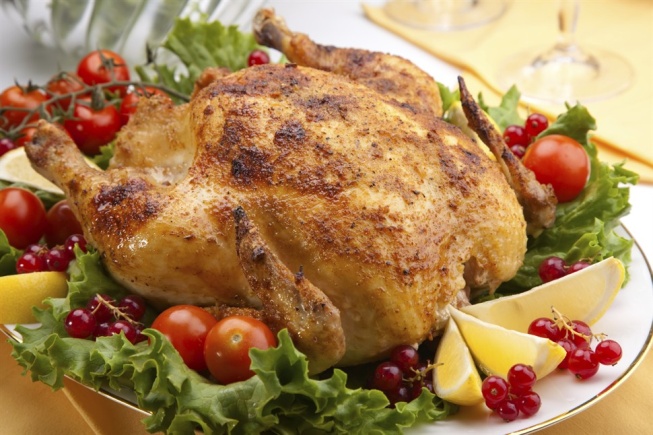 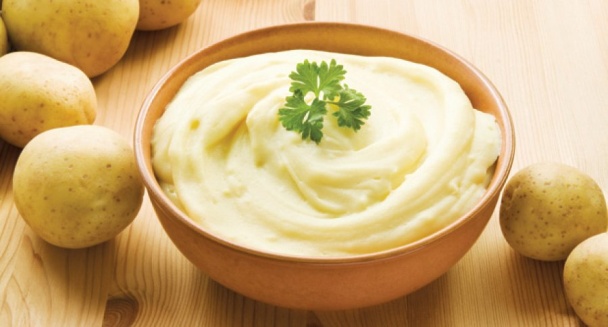 PI kao pivo
PI kaio piletna
PI kao pire
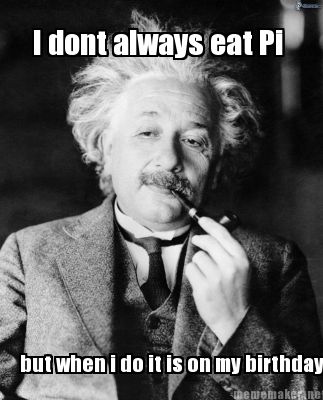 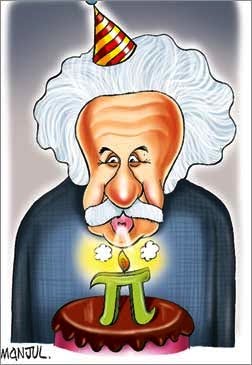 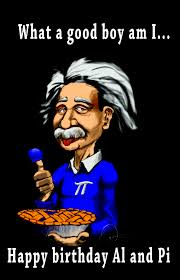 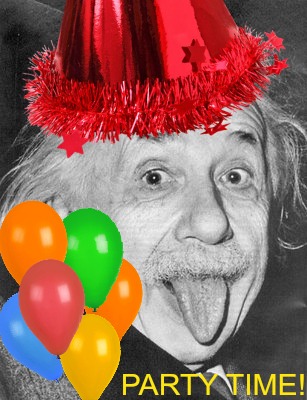 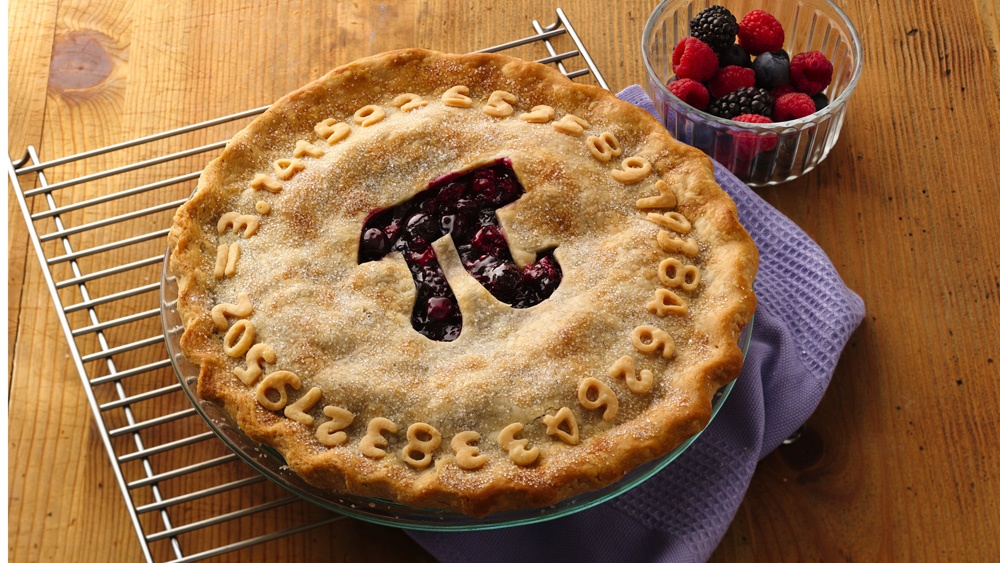 DORA TOLJ
I
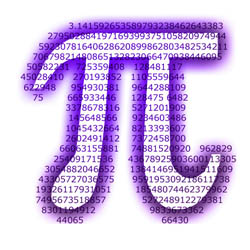 GABRIELA DUŽEVIĆ